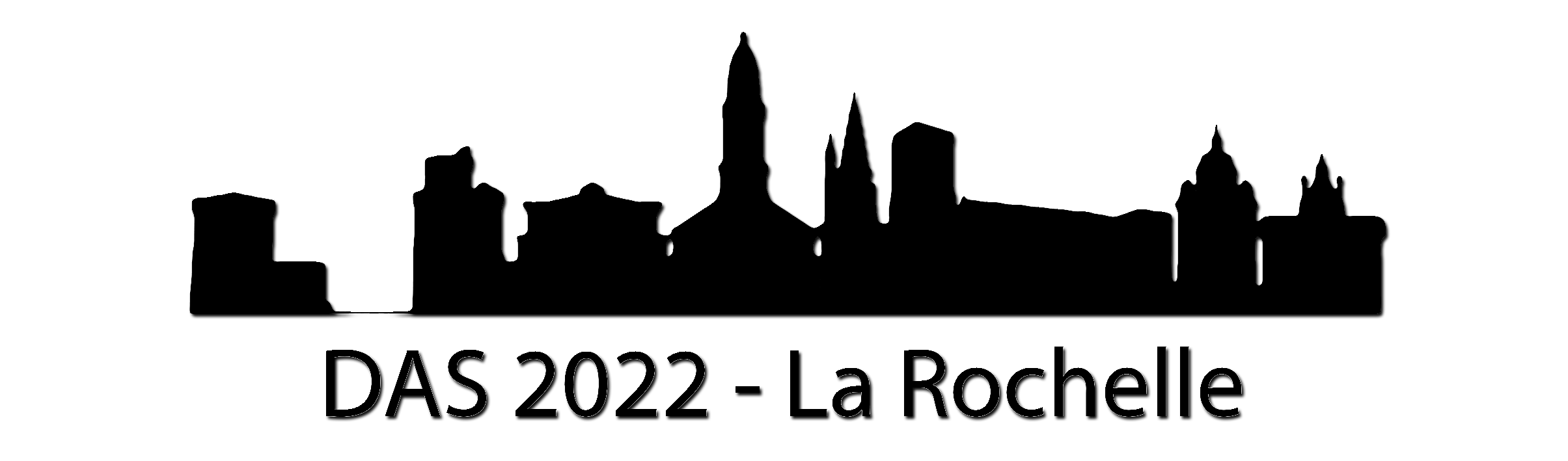 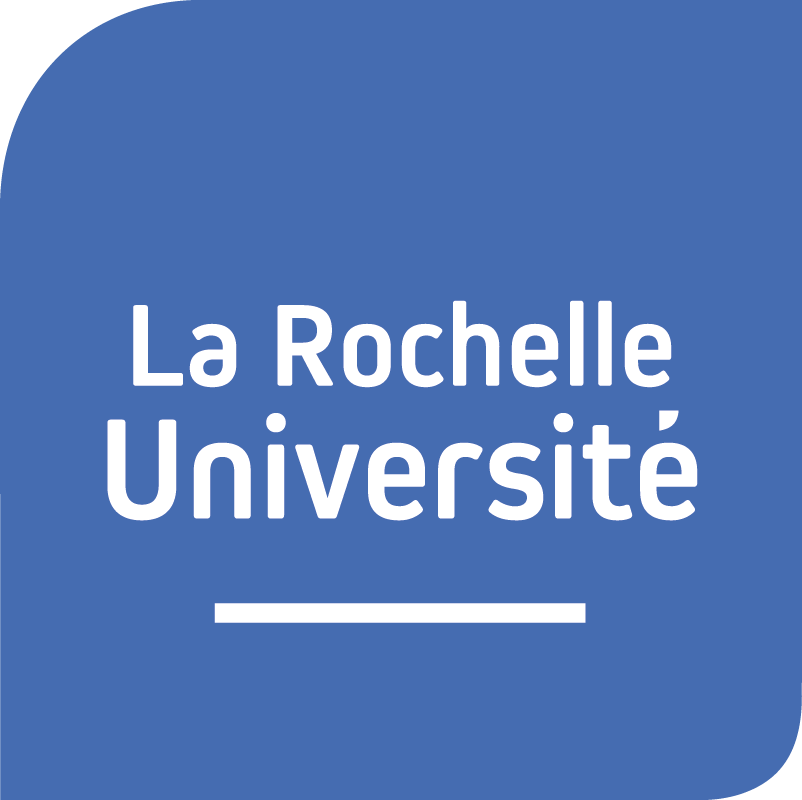 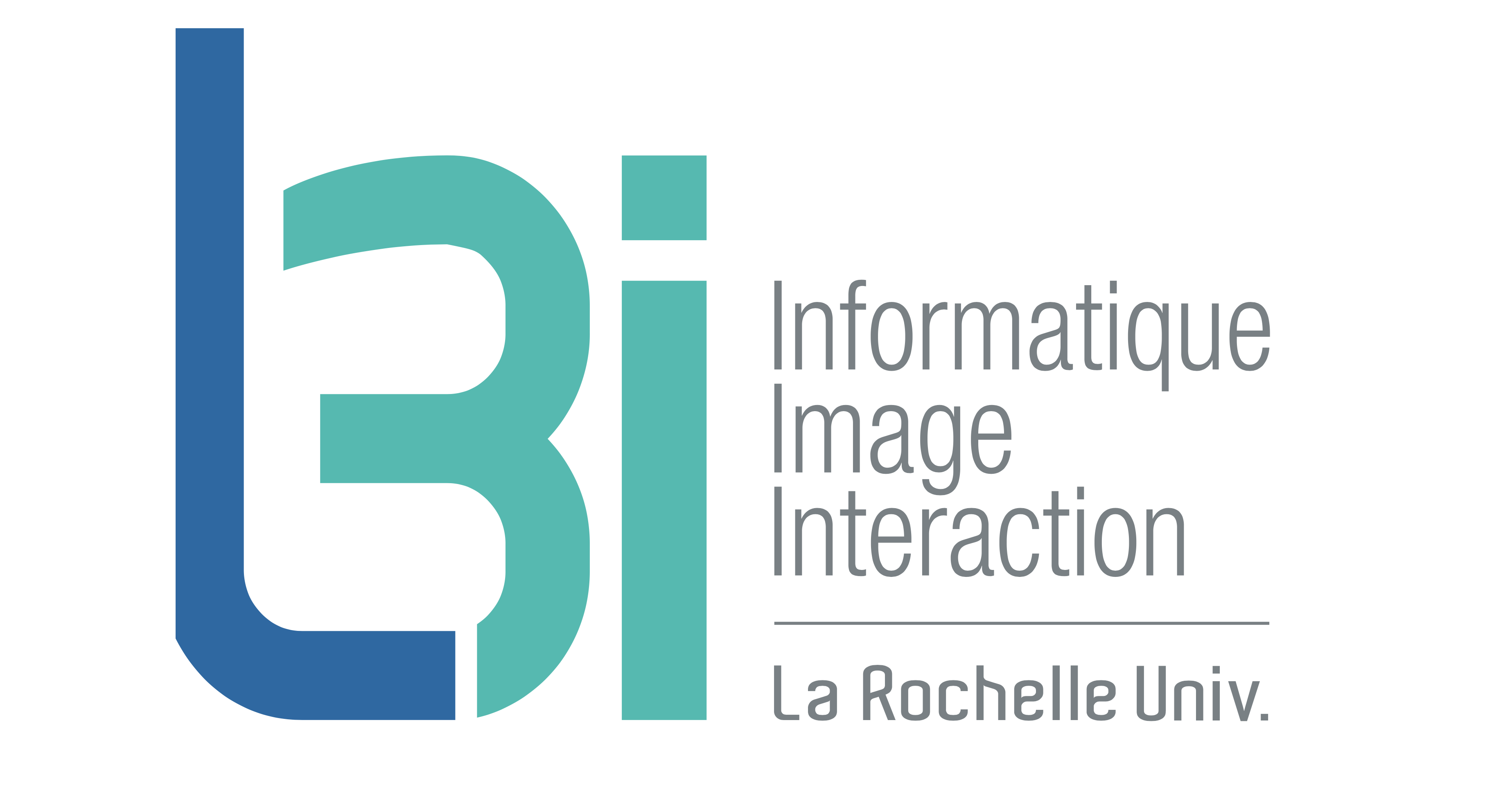 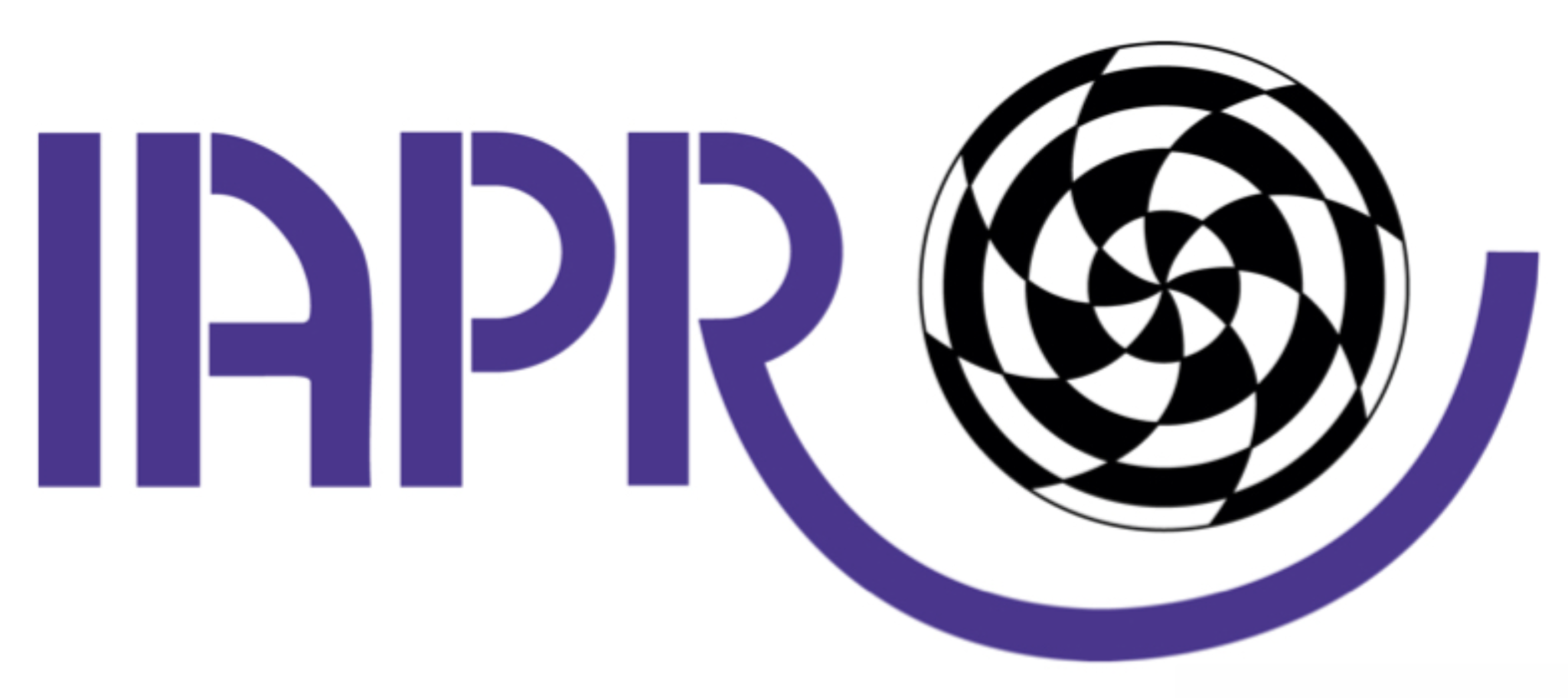 Discussion group 2:

Emerging Applications in Industry

Chair: Dr. Vincent Poulain d'Andecy

Scribe: Ass. Prof. Muriel Visani
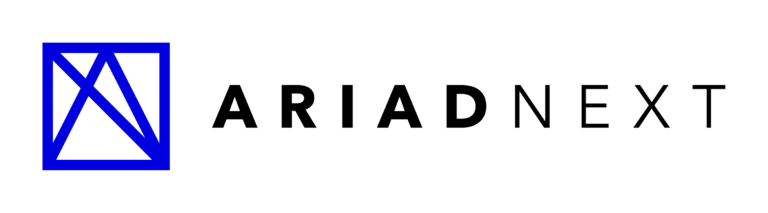 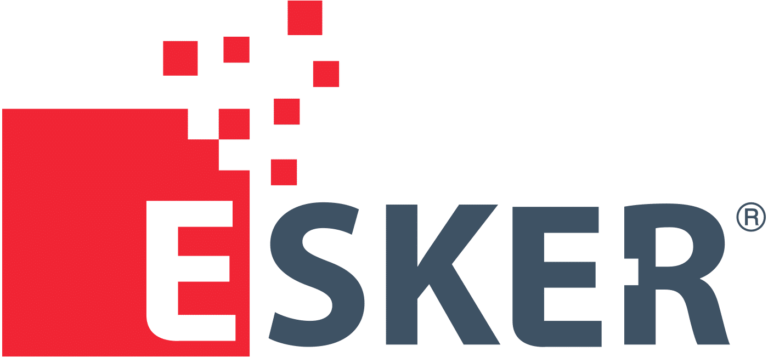 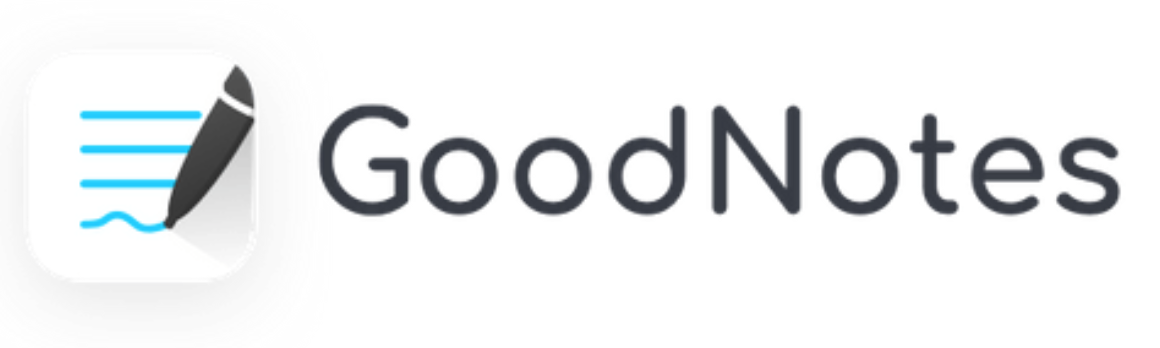 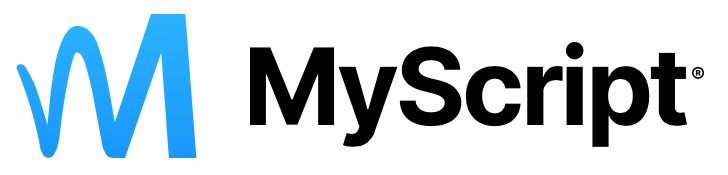 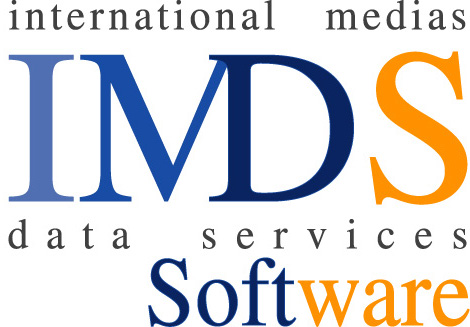 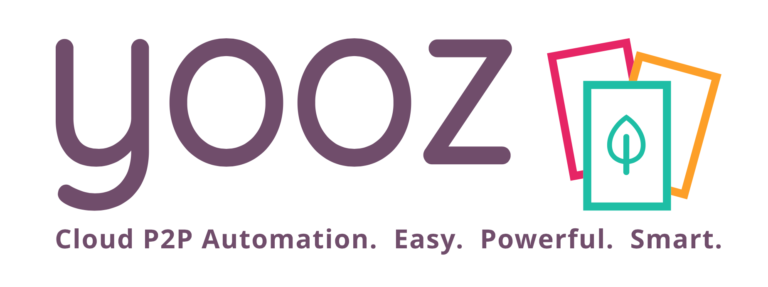 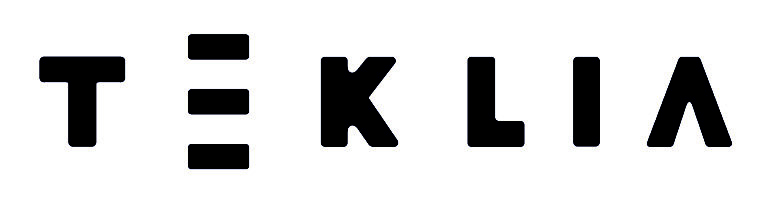 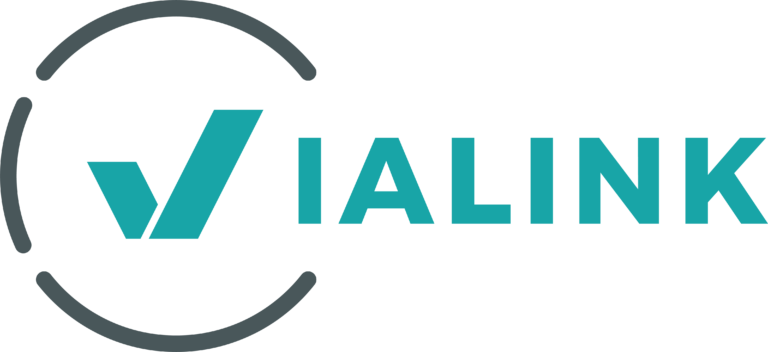 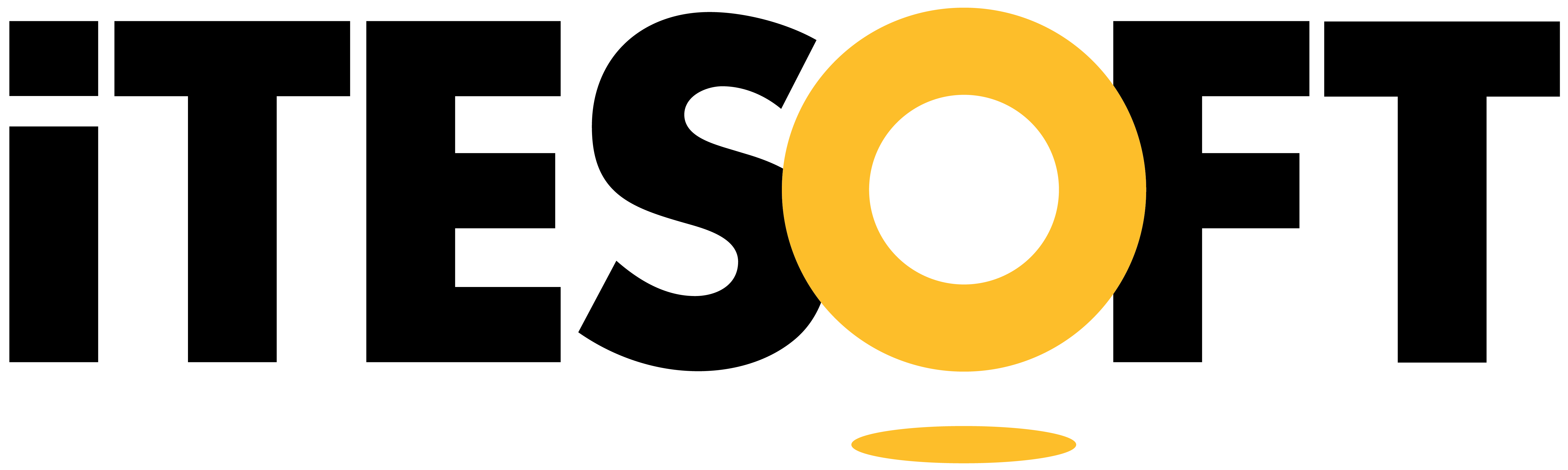 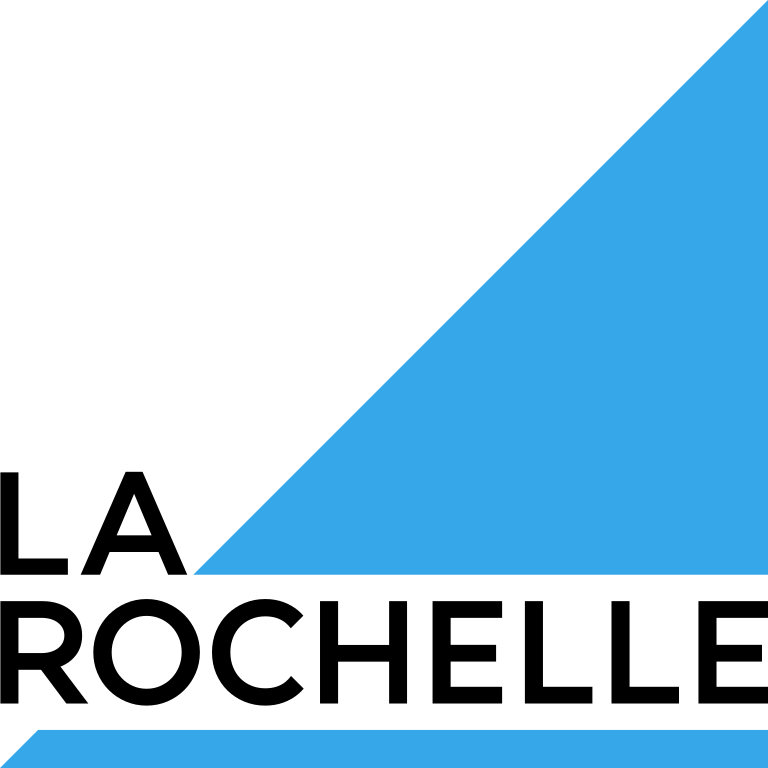 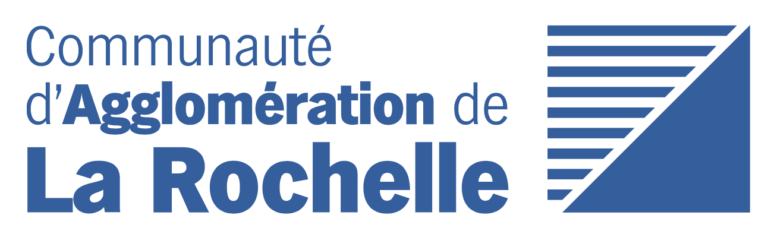 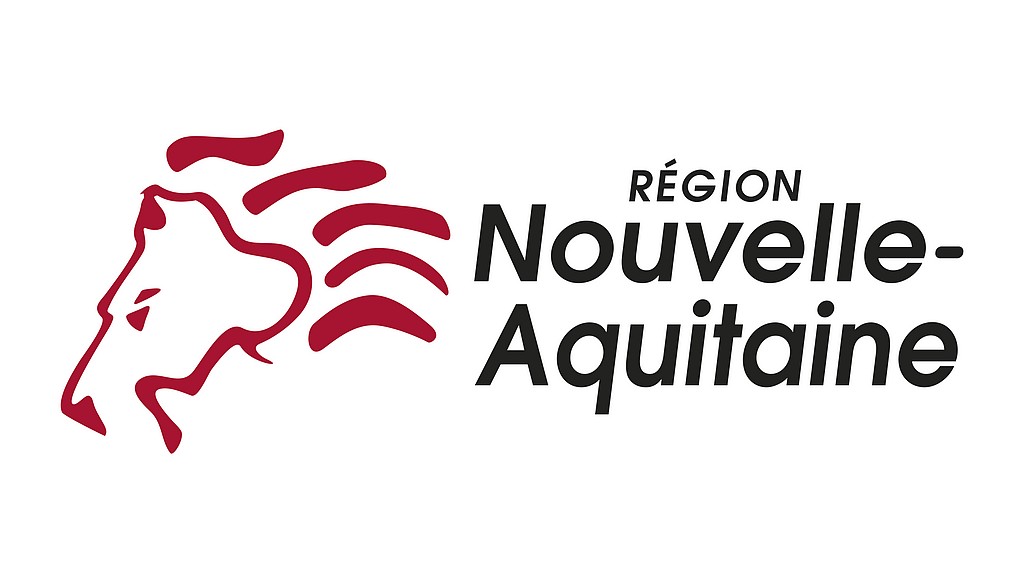 MANY THANKS TO THE LARGE AUDIENCE
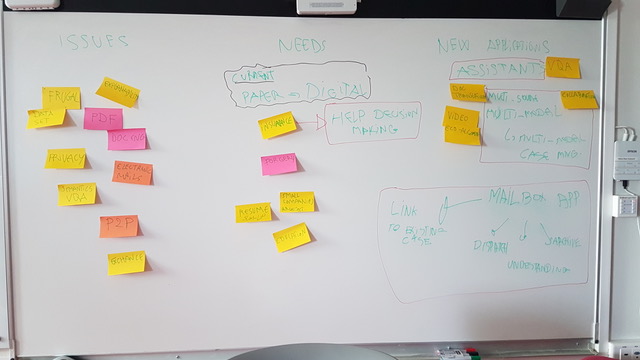 23/05/2022
15th IAPR INTERNATIONAL WORKSHOP ON DOCUMENT ANALYSIS SYSTEMS – La Rochelle, France
2
[Speaker Notes: Today, application are focused on digitization process 
We pointed out : issues, needs and we highlighted emerging applications]
Concerns and issues
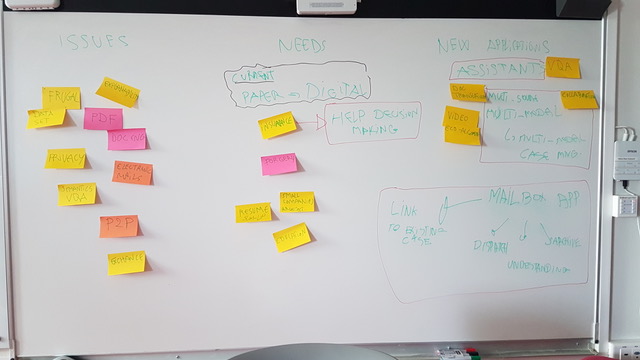 Document exchanges
with heterogeneous content
PDF
Emails

Exploitation issues
Explanability
Small datasets
Frugality
Interoperability
Privacy
23/05/2022
15th IAPR INTERNATIONAL WORKSHOP ON DOCUMENT ANALYSIS SYSTEMS – La Rochelle, France
3
Needs
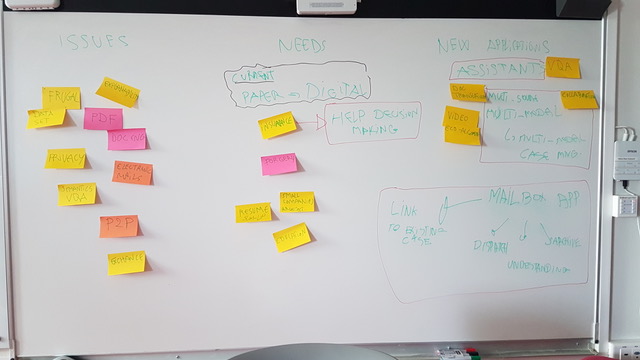 Help decision making

Insurance

Forgery

Document summarization

Specificities of small companies

Need for an alternative to the PDF format / new standards?
Document exchanges
with heterogeneous content
PDF
Emails

Exploitation issues
Explanability
Small datasets
Frugality
Interoperability
Privacy
23/05/2022
15th IAPR INTERNATIONAL WORKSHOP ON DOCUMENT ANALYSIS SYSTEMS – La Rochelle, France
4
Current/new applications
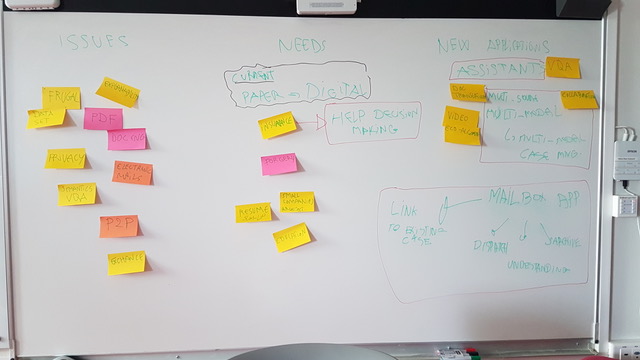 Help decision making

Insurance

Forgery

Document summarization

Specificities of small companies

Need for an alternative to the PDF format / new standards?
Assistants
Help interactive decision, VQA,…


Multi-source/multi-modal application
Video
E-mail processing
Business case linkage
Dispatching
Smart archiving

Refactoring of current applications with ECO-Algorithms
Document exchanges
with heterogeneous content
PDF
Emails

Exploitation issues
Explanability
Small datasets
Frugality
Interoperability
Privacy
23/05/2022
15th IAPR INTERNATIONAL WORKSHOP ON DOCUMENT ANALYSIS SYSTEMS – La Rochelle, France
5